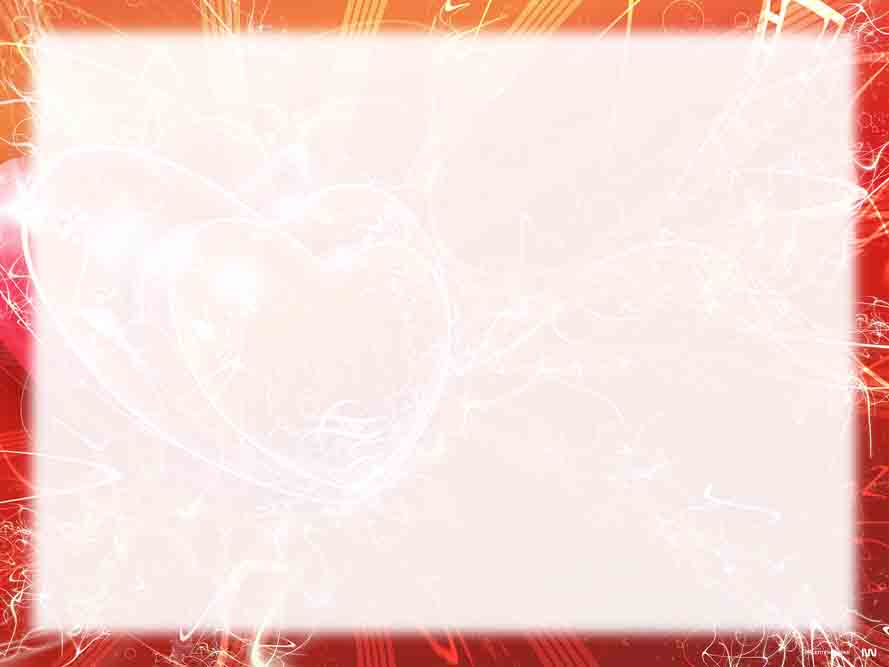 Департамент образования мэрии города Ярославля
 Муниципальный ресурсный центр
Малая конференция

«Система мониторинга качества образования в ДОУ»
Тематическая секция
«Критерии и показатели качества 
работы ДОУ»
Ярославль, 2018
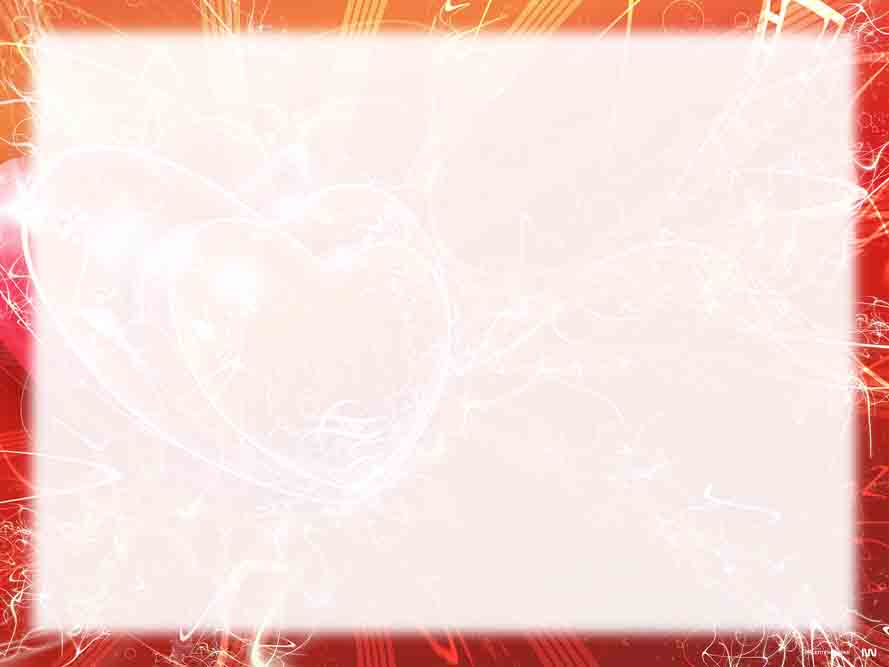 Принципы политической направленности 
мониторинга качества образования ДОУ:
Экономическая эффективность – стоимость обучения, администрирования, руководства и проведения внешней оценки слишком велика и может не окупиться.
 Подотчётность – ОУ отчитываются перед государством, родителями, а взамен получают от них инвестиции и общественное доверие.
 Улучшение – наличие процессов критики, диалога и поддержки в ОУ свидетельствуют его отличной работе.
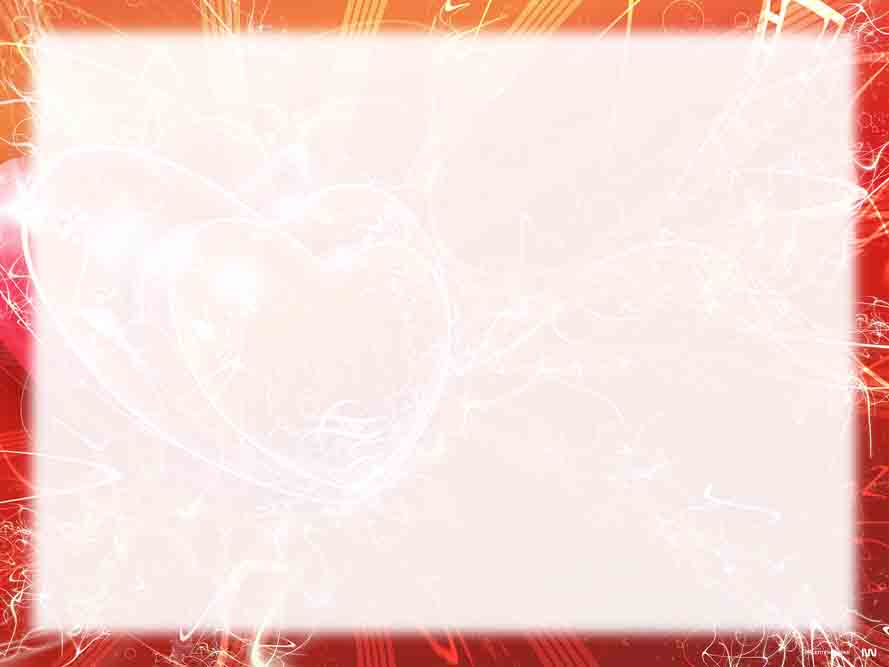 Нормативно-правовое 
обеспечение мониторинга качества образования ДОУ
Федеральный Закон от 26.12. 2012г.  № 273, статья 28 «Об образовании в   Российской Федерации»
 Приказ «Об утверждении показателей мониторинга системы образования»  №14 от 15.01.2014г. (с изменениями от 2018 г.)
   «Санитарно-эпидемиологические  требования к устройству, содержанию и организации режима работы дошкольных образовательных учреждений» (Санитарно - эпидемиологические правила и нормативы СанПин 2.4.1.3049-13)
  Письмо департамента образования Ярославской области от 07.08.2007 № 2097/01-10 «О самооценке образовательных учреждений».
  Приложение к письму департамента образования от 07.08.2007 Форма отчета о самооценке.
  Формирование отчета о самооценке общеобразовательного учреждения: руководство для администраторов и педагогических коллективов общеобразовательных учреждений / Е.О. Степанова. – Ярославль: ГОУ ЯО ИРО, 2009. – 82 с
  Положение о внутренней системе оценки качества образования в ДОУ
  Приказ об организации  деятельности ДОУ по самоанализу
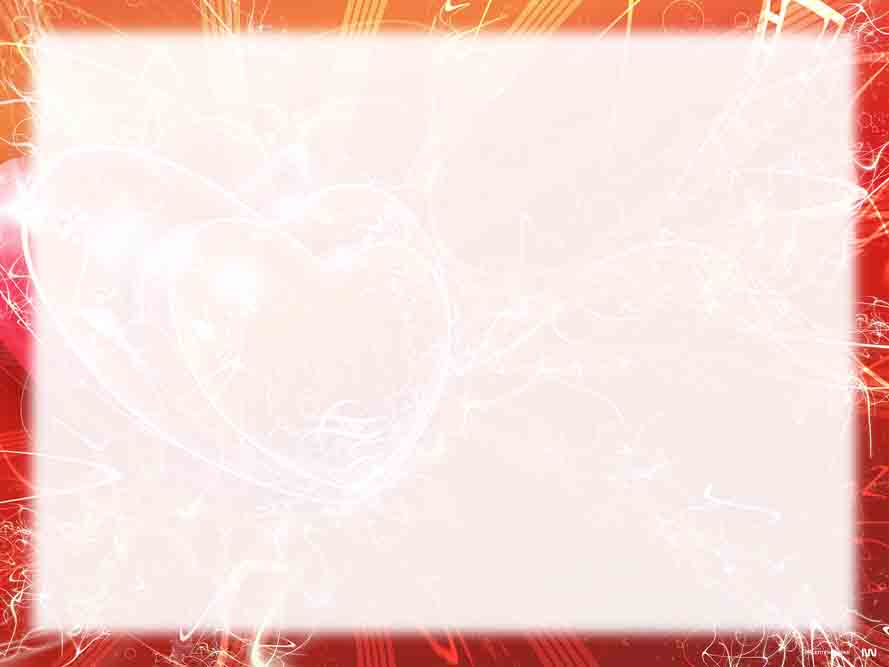 Показатели эффективности 
мониторинга качества образования ДОУ :
Открытость (информационная прозрачность), достоверность представленных   материалов.
 Уделяет главное внимание достижениям в деятельности учреждения;
непрерывный процесс, а не одномоментный срез.
 Задействует всех работников ДОУ для оценки полученных результатов и выполненной работы.
 Систематическая информация об оценке всех участников образовательных отношений ДОУ к деятельности.
 Выводы представлены в виде измеряемых параметров деятельности, чтобы можно было определить временные тенденции.
 Ведет к составлению планов по усовершенствованию, которые подвергаются мониторингу относительно ясно заявленных целей и критериев успеха деятельности организации
 Приводит к совершенствованию качества образования в ДОУ.
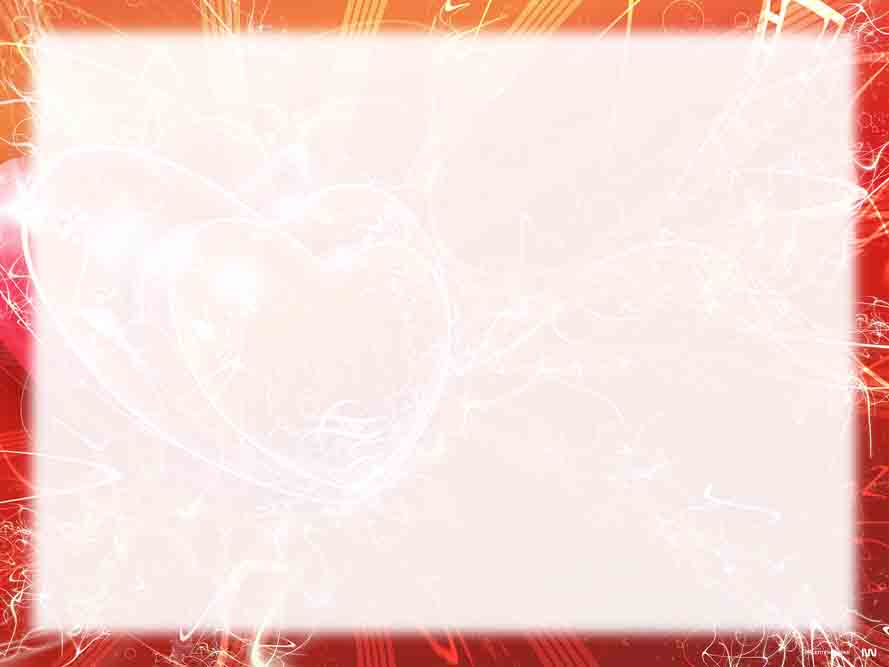 Выводы, сделанные в ходе мониторинга, 
должны:
гарантированно основываться на здравых, надежных и доступных данных;
 быть сделаны участниками образовательного процесса и основаны на непосредственном наблюдении;
 быть надежными и основываться на общих, понятных всем критериях;
 быть реальными и точно отражающими то, что сделано и достигнуто; 
 быть обобщёнными и выражать коллективное мнение всего педагогического коллектива и заинтересованных лиц.
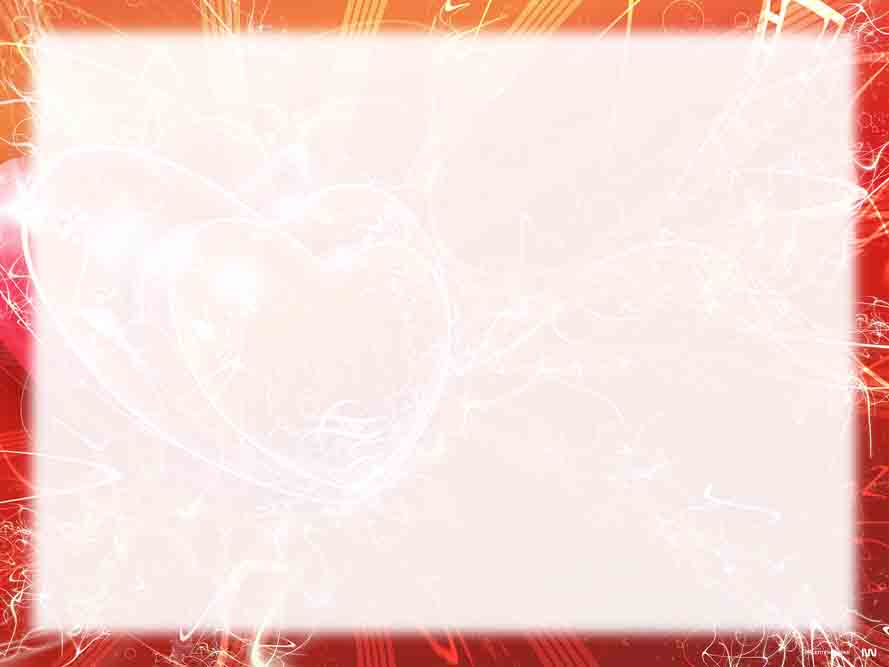 Информационная основа 
мониторинга качества образования ДОУ
Широкий спектр информации относительно сильных сторон в работе ДОУ и тех областей ее жизни, которые нуждаются в улучшении.
 Учитывает точку зрения большого числа различных заинтересованных лиц.
 Ориентирован на изучение различных результатов и аспектов деятельности.
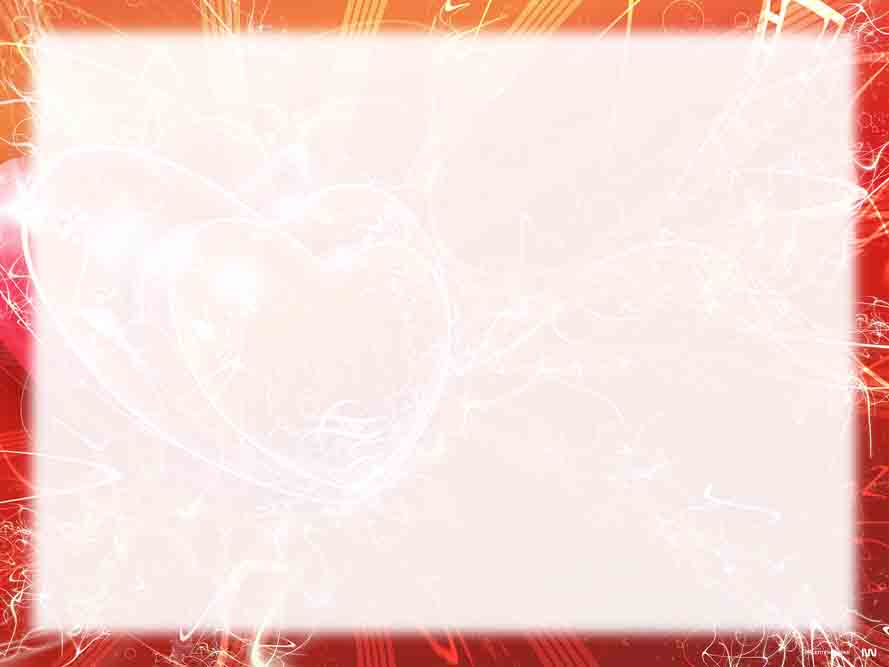 Требования к индикаторам
Мониторинг проводится по индикаторам, отражающим сущностные характеристики образовательного учреждения. 
 Индикаторы, используемые для оценки условий и результатов деятельности ДОУ, должны отражать интересы и запросы различных категорий потребителей образовательных услуг, педагогического коллектива и администрации, семей и представителей местного сообщества.
 Указанные индикаторы не остаются неизменными, они могут со временем трансформироваться, так как меняется заказ к системе образования, трансформируется понятие качества образования.
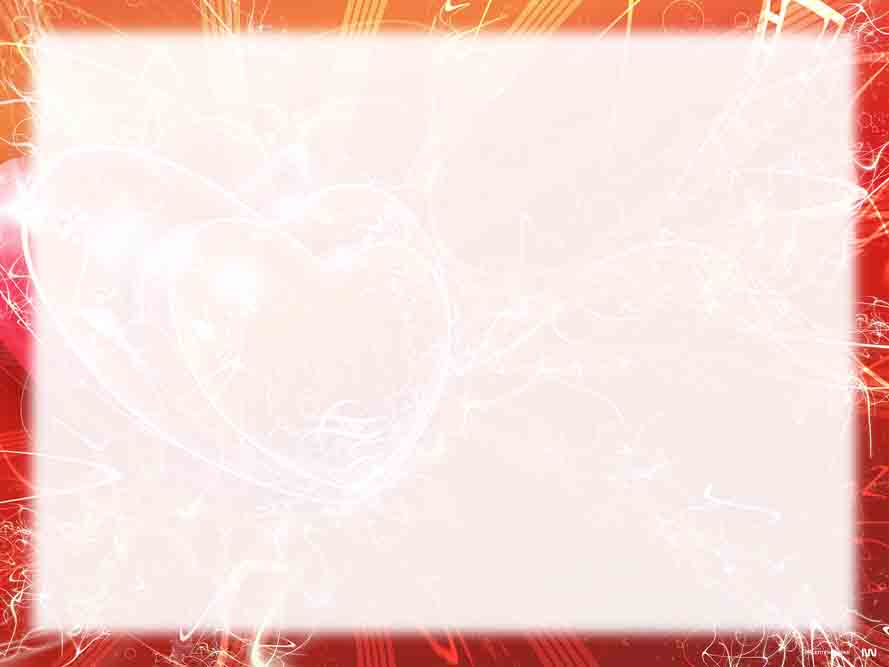 Использование результатов
Выгоды для ОУ от использования мониторинга
всесторонний и качественный анализ состояния системы и процессов ДОУ с учетом мнения потребителей;
 реальные изменения в практике деятельности ДОУ по итогам реализации проектов и программ  по улучшению работы;
 повышение уровня информированности потребителей образовательных услуг о состоянии ДОУ при использовании достоверной информации, собираемой на систематической основе и учитывающей отзывы самих потребителей;
 формирование информационной основы для прохождения аттестации педагогических работников и подготовка ДОУ к проверкам органов управления образованием;
 расширение способов оценки работы педагогов ДОУ;
 возможность получения внешней экспертной оценки о работе учреждения.
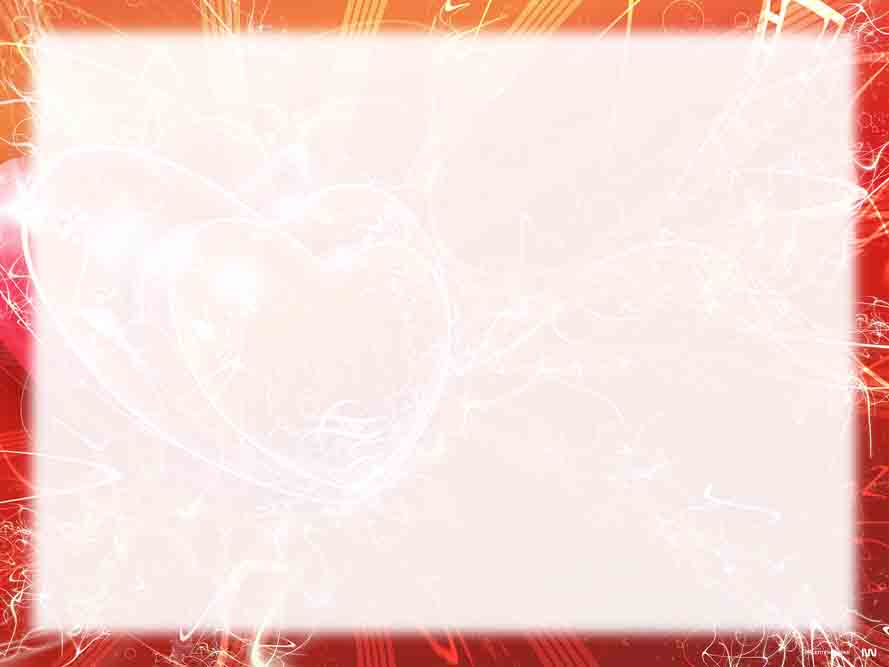 Использование результатов
Результаты мониторинга должны стать основой для:
ежегодного отчета учреждения перед учредителем;
ежегодного публичного доклада заведующего;
ежегодного отчета администрации ОУ перед управляющим советом, общественностью;
формирования перспективного плана работы образовательного учреждения;
самоанализа деятельности руководителей, методистов образовательных учреждений при прохождении ими аттестации;
самообследования деятельности ДОУ
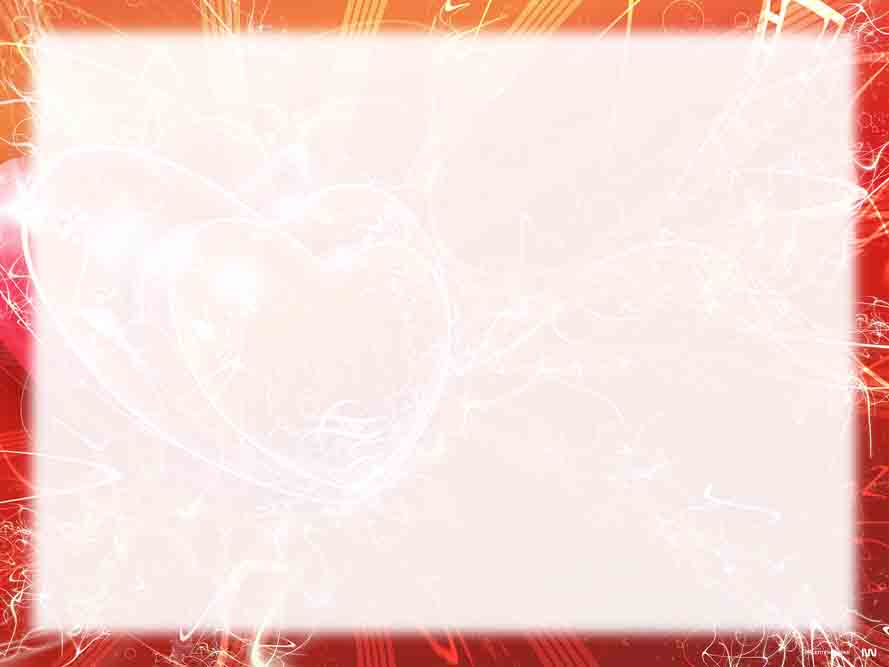 Мониторинг и совершенствование работы ДОУ(модернизация системы управления качеством)
Мониторинг сам по себе не является конечным действием. 
 Необходимо использовать  полученную в ходе мониторинга информацию для планирования работы по совершенствованию своей деятельности и должна обеспечить регулярный процесс мониторинга, оценивания и планирования процесса развития.
 Информация, полученная в ходе мониторинга, не только предоставляется  педагогам, администрации и членам органа общественного управления ДОУ, но и включается в ежегодно обновляемый публичный доклад. 
 Публичный доклад дает возможность определить сильные стороны ДОУ, отметить положительный опыт, а также обозначить области для совершенствования.  Должно быть соответствие между результатами доклада и приоритетами по улучшению работы ДОУ. 
 Структурная схема планирования улучшения работы ДОУ должна быть гибкой и четко реагировать на то, что важно сейчас или должно быть важно, что вызывает озабоченность в данный момент.
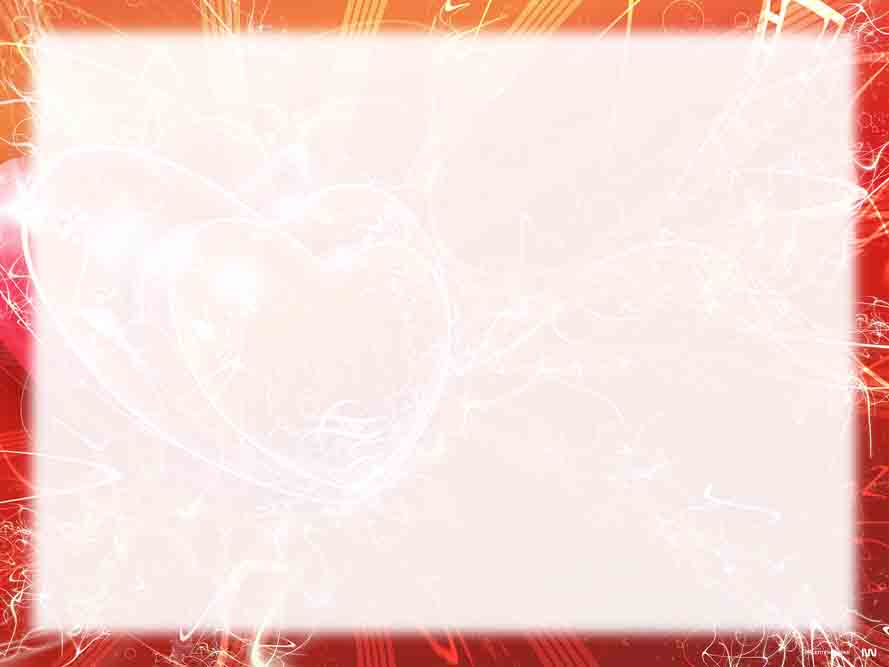 Процедура проведения мониторинга качества образования ДОУ
1. Кто будет принимать участие в мониторинге?
2. Кто собирает данные?
3. Кто будет анализировать тенденции?
4. Кто будет представлять результаты?
5. Достижения, цели и данные сравнений.
6. Что Вы будете делать с результатами 
                         мониторинга?
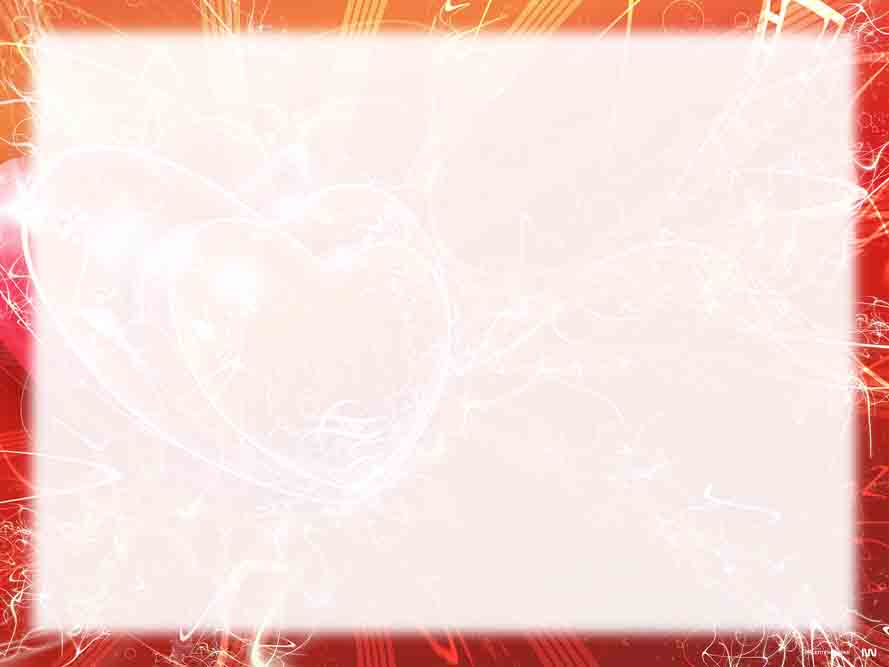 Организация работы по мониторингу
проведение педсовета по тематике;
 формирование рабочей группы;
 подготовка раздаточных материалов;
 разъяснение критериев самоанализа;
 согласование позиций членов коллектива;
 определение последовательности работы над областями мониторинга.
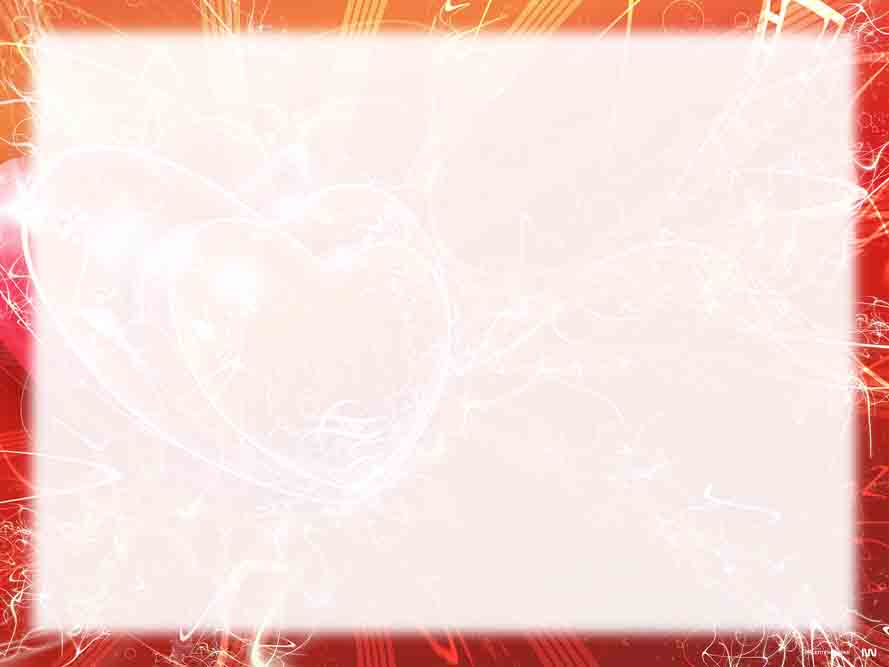 Основные этапы 
процесса мониторинга качества образования ДОУ
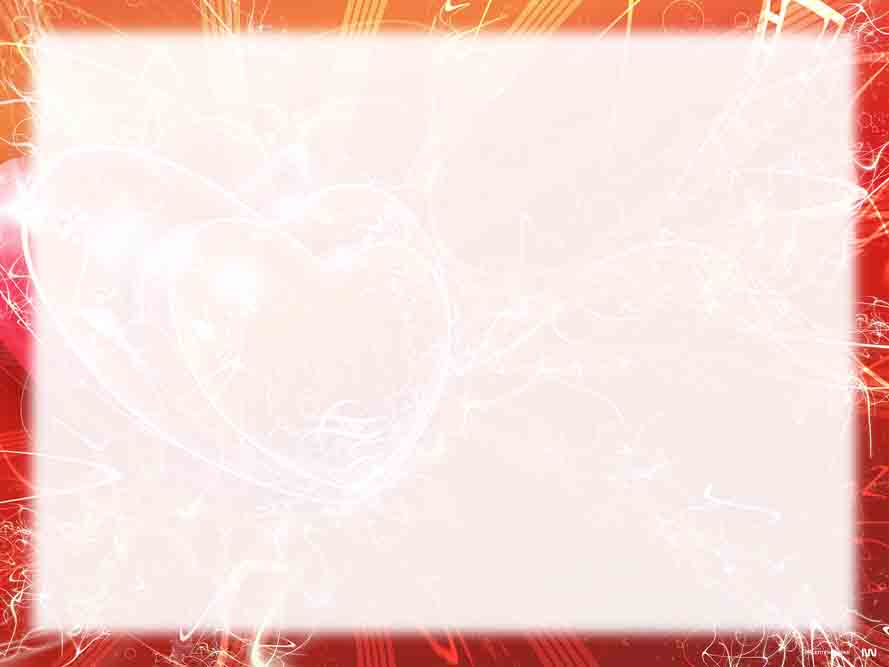 Основные этапы 
процесса мониторинга качества образования ДОУ
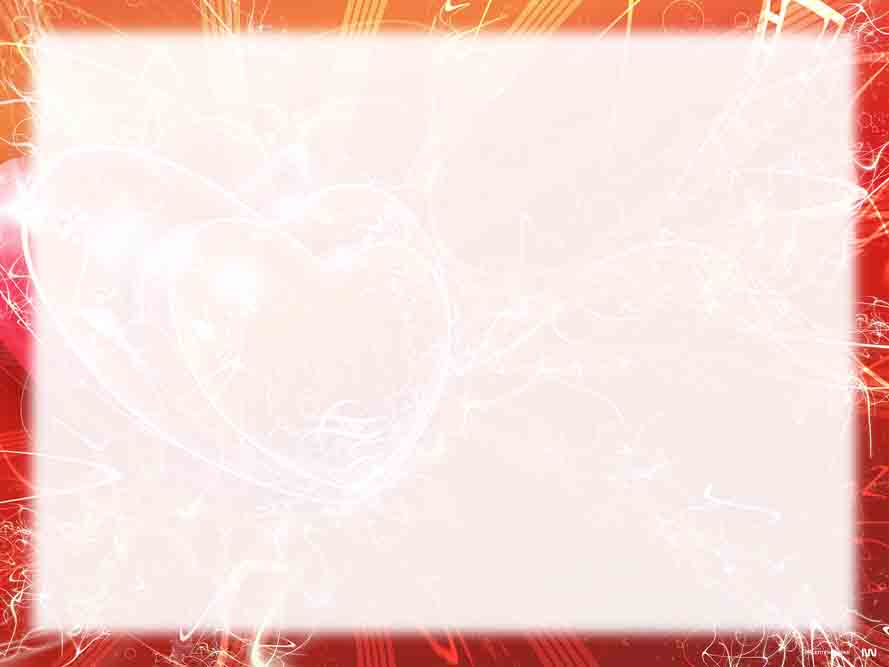 Мониторинг способствует:
Формированию и систематизации актуальной информации о состоянии  
    образовательной системы ДОУ;
 Разработке программы изменений в учреждении, обеспечивающих ее 
    развитие;
Установлению соответствия между предполагаемым и реальным 
    состоянием процессов, условий и результатов деятельности     
    образовательного учреждения;
 Выявлению существующих проблем и определение путей их решения;
 Изучению динамики изменения объектов оценки, позволяющее 
    спрогнозировать дальнейшие пути развития ДОУ
 Созданию целостной образовательной системы;
 Совершенствованию профессиональной компетенции работников, 
 Обобщению передового педагогического опыта; 
 Планированию стратегии развития учреждения
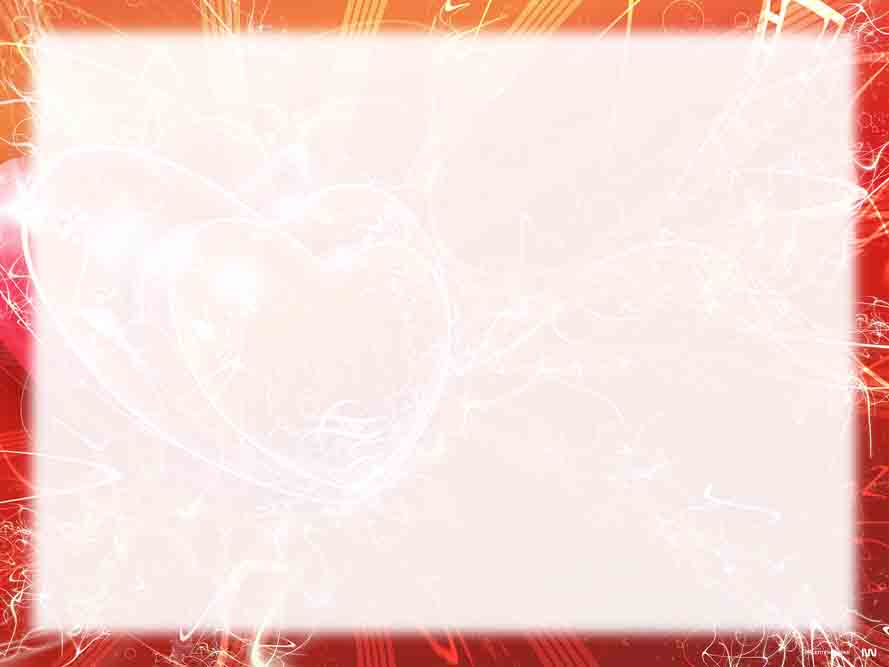 На какие вопросы позволяет ответить применение механизмов мониторинга?
Где мы будем? – прогноз
  Туда ли мы идем? – анализ тенденций
  Как далеки мы от идеала? – оценка средних,                          
     отклонений
  Насколько мы лучше/хуже других? –   
     сопоставительный анализ и рейтинги
  В чем наши проблемы?
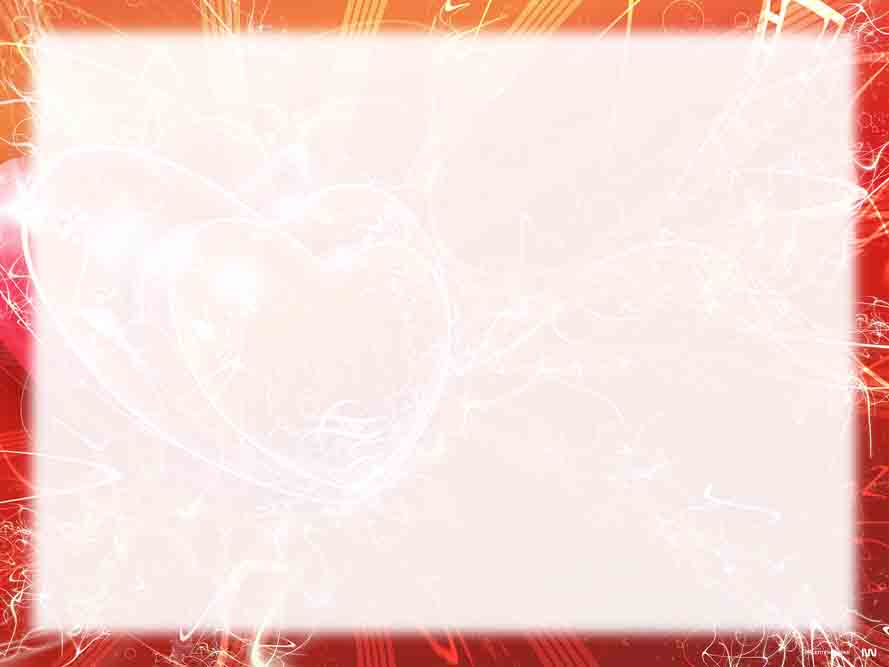 Для чего нужен 
мониторинга качества образования ДОУ?
Планирование
Отчет учредителю
Мониторинг
Анализ
Информирование общественности
Контроль
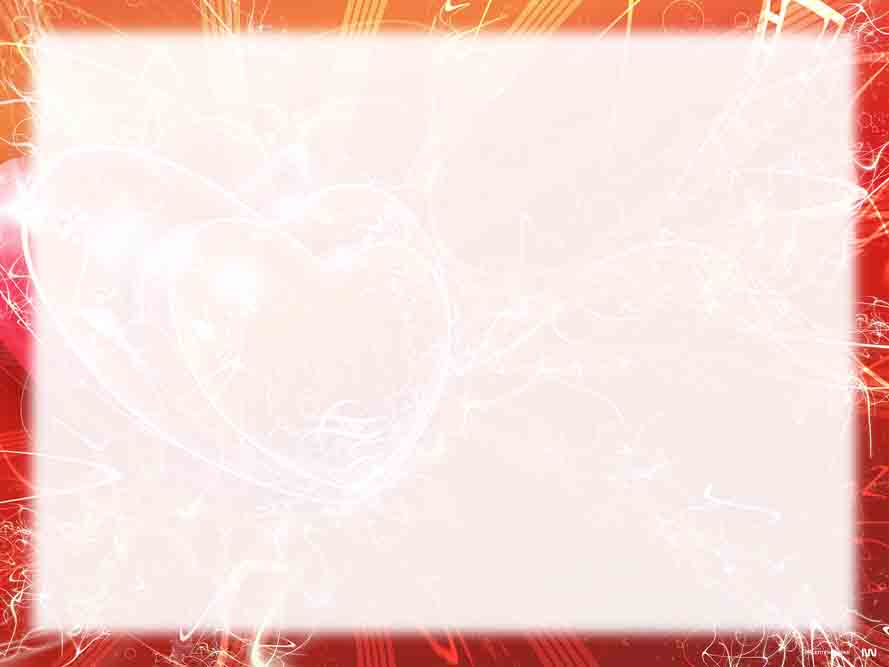 Технологии мониторинга
Самооценка педагога 
(за месяц, квартал,
 учебный  год)
Педагогическая диагностика
Публичный доклад заведующего
Мониторинг
Самоанализ педагога при подготовке к аттестации
Формирование отчетов всех структурных подразделений ДОУ
Портфолио педагога,
Портфолио ребенка
Мониторинг
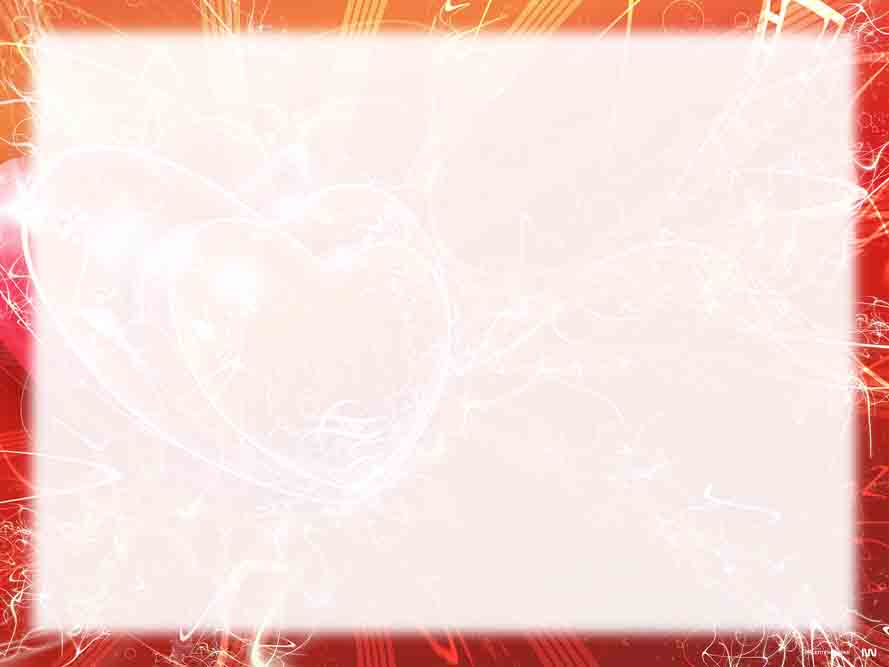 Критерии и показатели  эффективности                                                                                                                                                         деятельности ДОУ
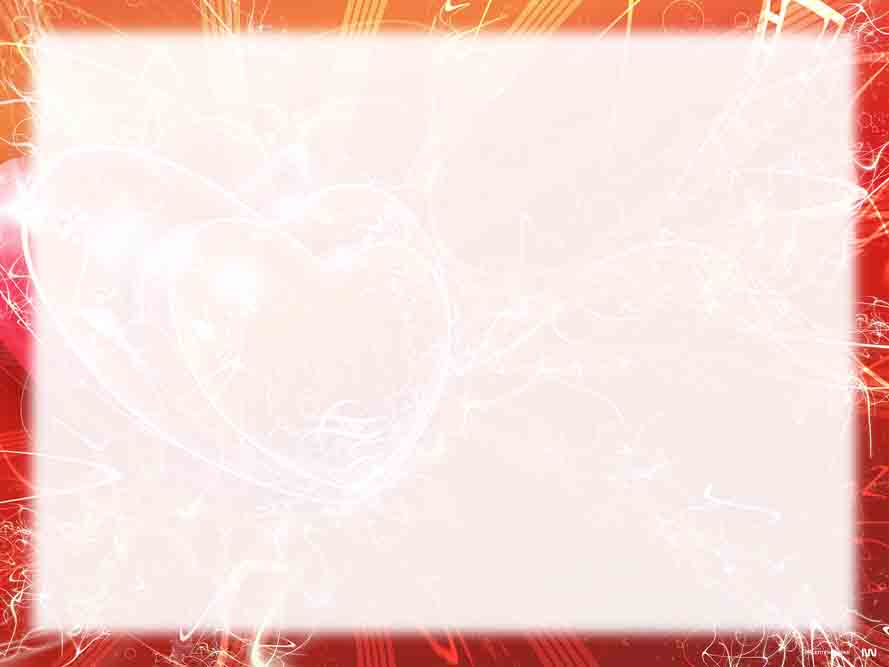 Успешность работы ДОУ достигается за счет:
реализации  стратегического плана  развития учреждения, 
 вовлечения всех субъектов образовательного пространства в решение задач развития учреждения,
 ориентации на достижение качества образования воспитанников, соответствующего требованиям ФГОС ДО,
 внедрения в практику работы детского сада современных социально – ориентированных и информационно- коммуникационных технологий для расширения способов воспитания и обучения,
 постоянного развития кадрового потенциала,
 открытости детского сада в обсуждении с родителями, социальными партнерами реальных достижений, имеющихся проблем, потенциальных возможностей и способов развития учреждения.
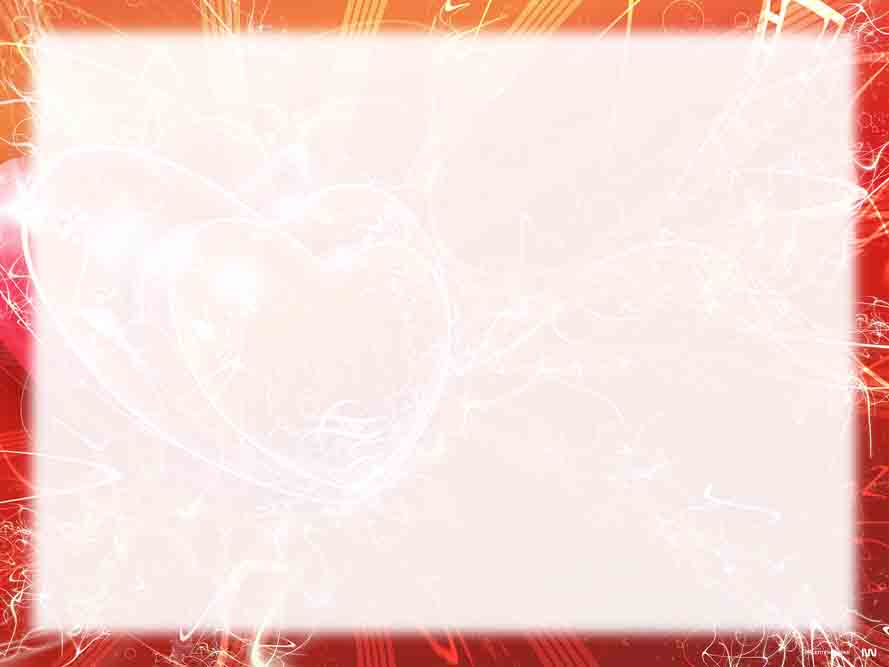 Составляющие качества ДОУ (критерии мониторинга)
1.  Составляющие качества деятельности ДОУ:
      1 а. Ключевые характеристики и основные показатели  деятельности  ДОУ.
      1 б. Насколько в целом эффективна  деятельность  ДОУ?  Каковы приоритеты развития?                                                                                                                                     
2.    Насколько хорошо справляются воспитанники с требованиями  федерального  
       государственного образовательного стандарта дошкольного образования? 
3.    Каково отношение к воспитанникам? Как развивают их персональные качества? 
4.    Насколько эффективно воспитание и образование  в ДОУ? 
5.    Насколько эффективна система мониторинга в ДОУ? 
6.    Насколько хорошо образовательная программа ДОУ отвечает потребностям  
       воспитанников и запросам родителей? 
7.    Насколько материальная база, ресурсы и информационно-техническое обеспечение ДОУ 
       отвечают требованиям нормативно-правовой документации и реализуемых программ? 
8.    Насколько воспитанникам безопасно в ДОУ? Насколько хорошо о них заботятся и    
       поддерживают? 
9.    Насколько хорошо ОУ работает в партнерстве с родителями, другими ОУ, сообществом? 
10.  Каково отношение к ДОУ воспитанников  и их родителей? 
11.  Насколько эффективно управление ДОУ?
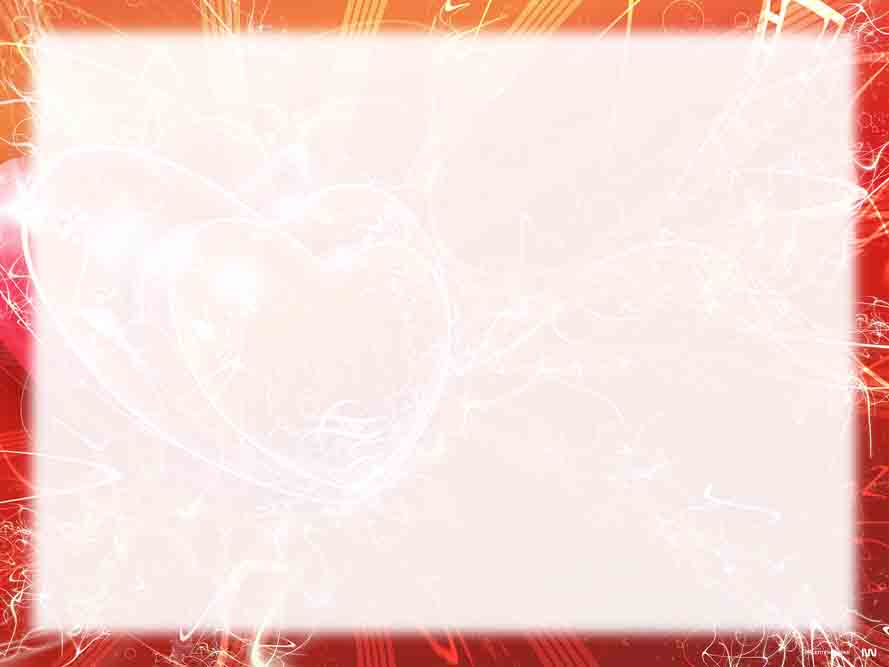 Структура мониторинга качества образования ДОУ
11 критериев
Внутри каждого критерия – 4 части:
           1. Оценка в баллах от 1 до 4
           2. Почему вы так считаете?
           3. Что наиболее улучшилось?
           4. Что необходимо улучшать и какие действия 
               для этого надо предпринять?
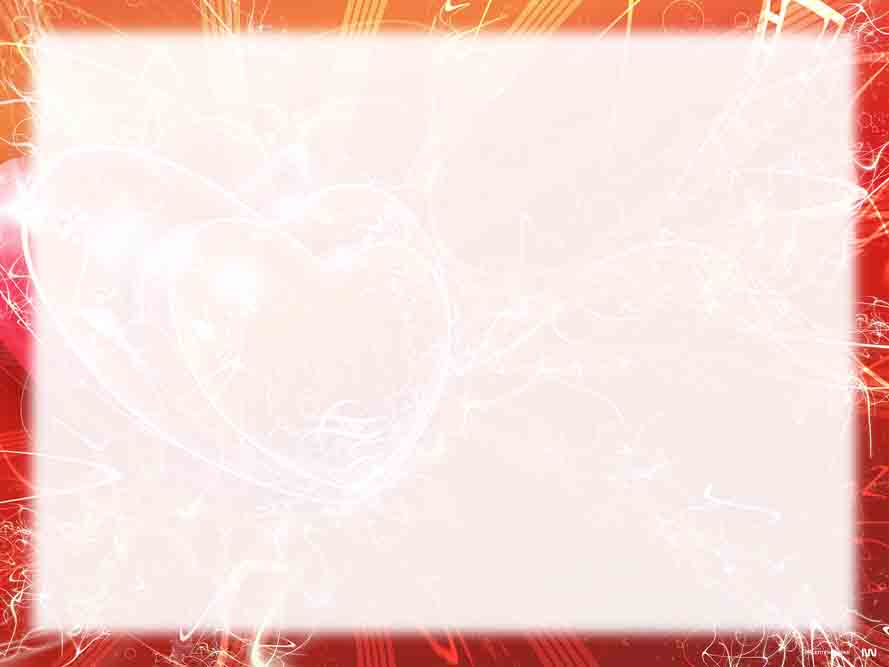 1а. Ключевые характеристики и основные показатели  деятельности  ДОУ.
Сведения о контингенте воспитанников
Сведения о персонале
1б. Насколько в целом эффективна  деятельность  ДОУ?  
Каковы приоритеты развития?
1. Совершенствование и развитие развивающей предметно-
    пространственной  среды ДОУ требованиям ФГОС ДО.
2. Совершенствование кадровой политики.
3.Реализация конструктивного социального партнерства ДОУ.
4. Создание условий, обеспечивающих охрану жизни и здоровья   
    воспитанников.
5.Создание системы мониторинга качества образования в ДОУ.
2. Насколько хорошо справляются воспитанники с требов.  ФГОС ДО?
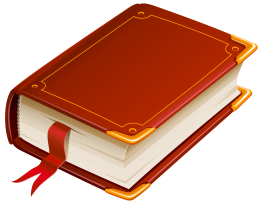 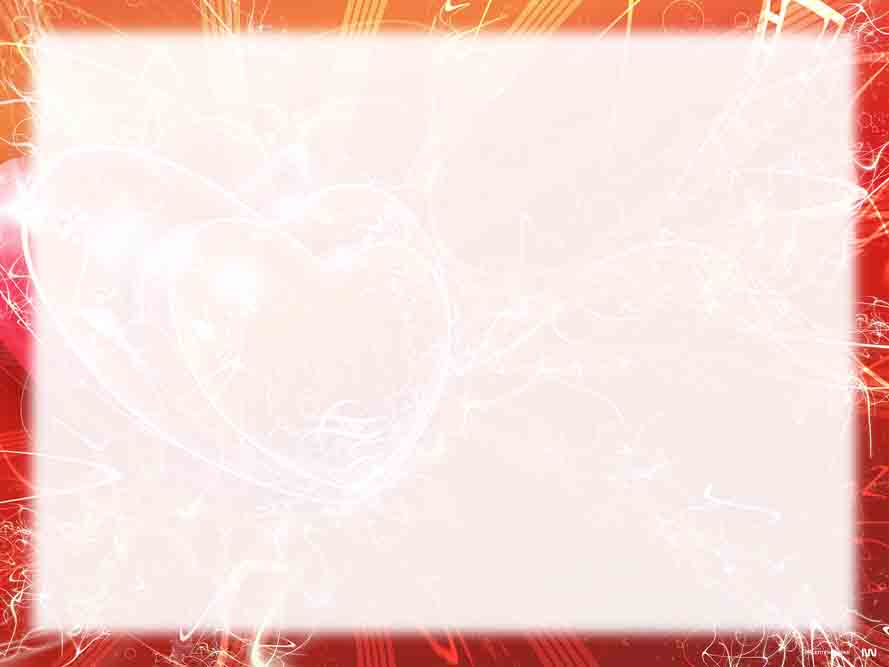 SWOT – анализ (+)
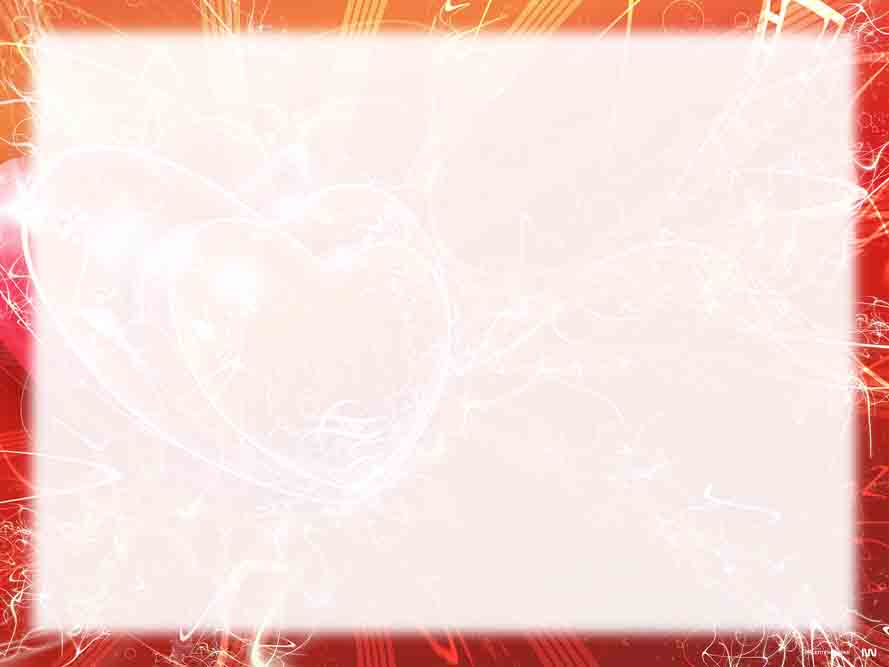 SWOT – анализ (-)
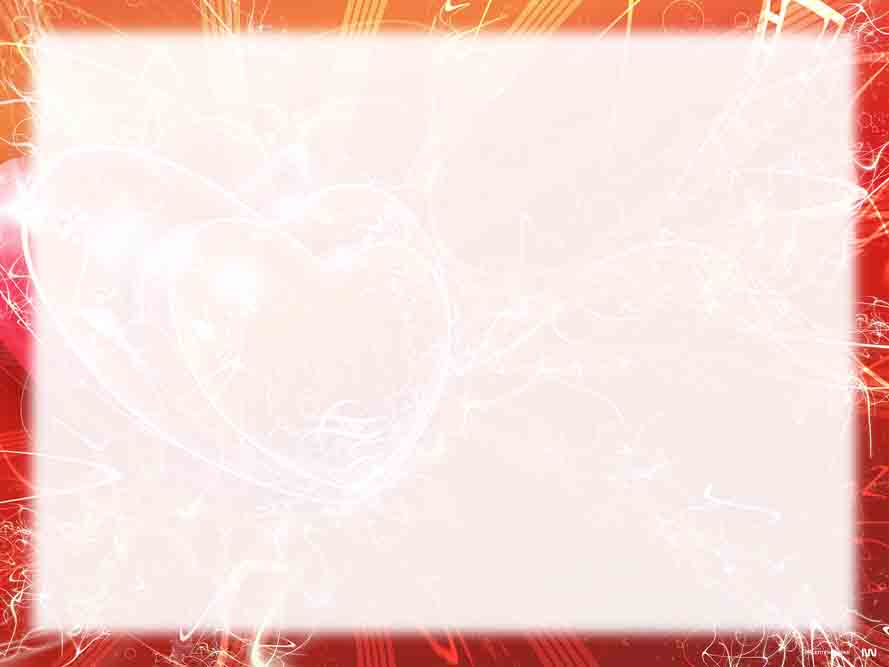 3. Каково отношение к воспитанникам?
 Как развивают их персональные качества?
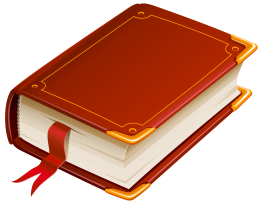 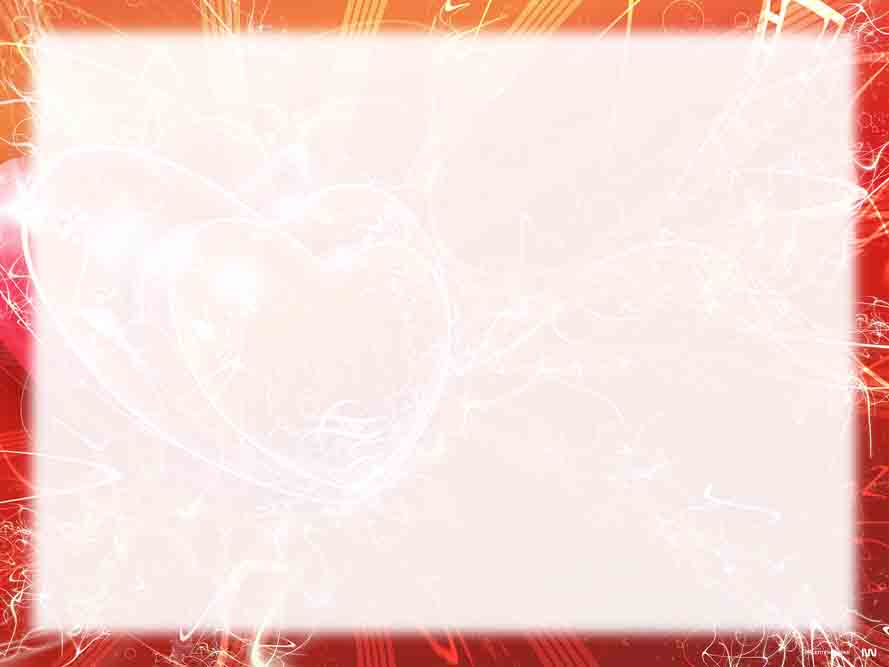 SWOT – анализ (+)
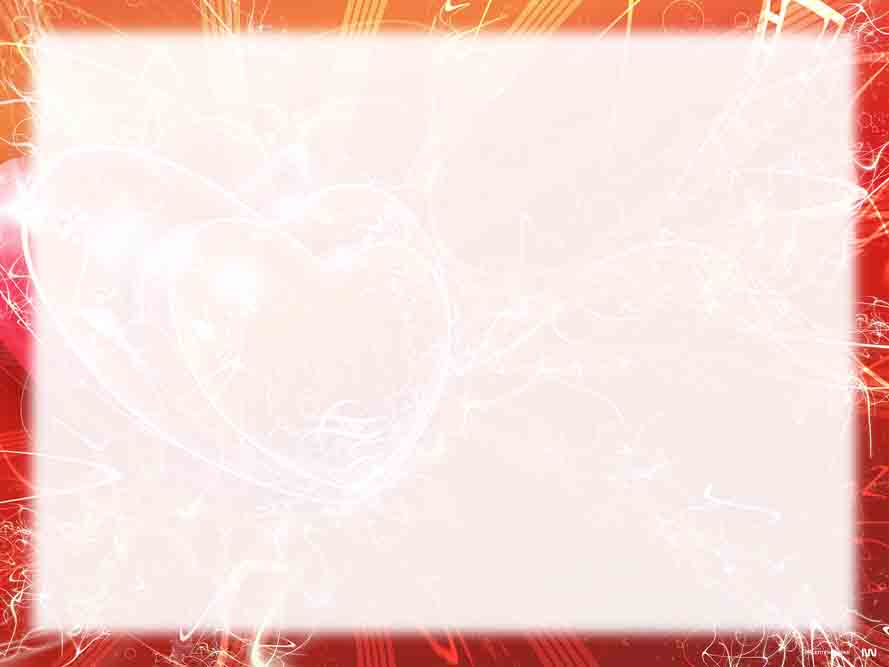 SWOT – анализ (-)
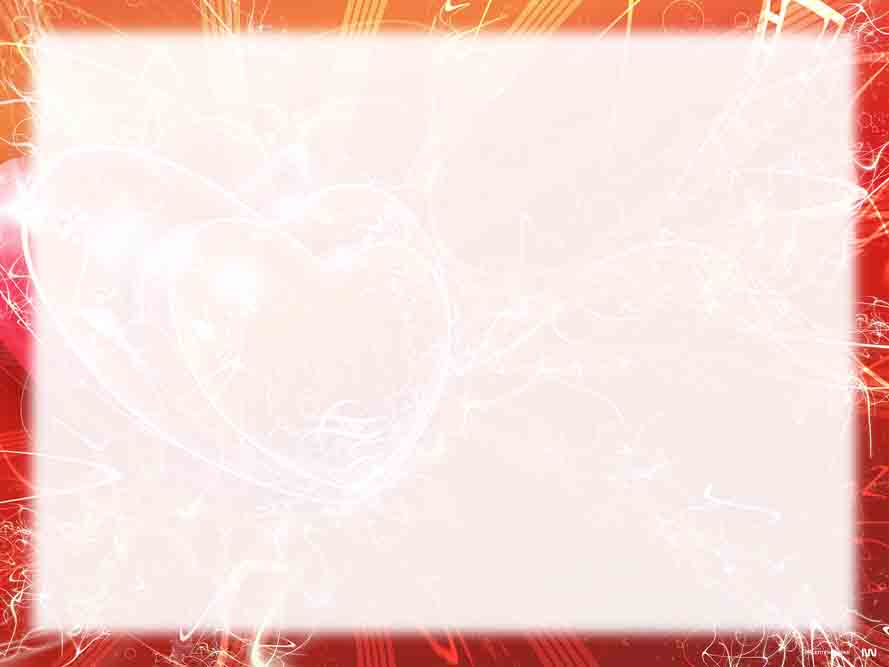 4. Насколько эффективно воспитание и образование в ДОУ?
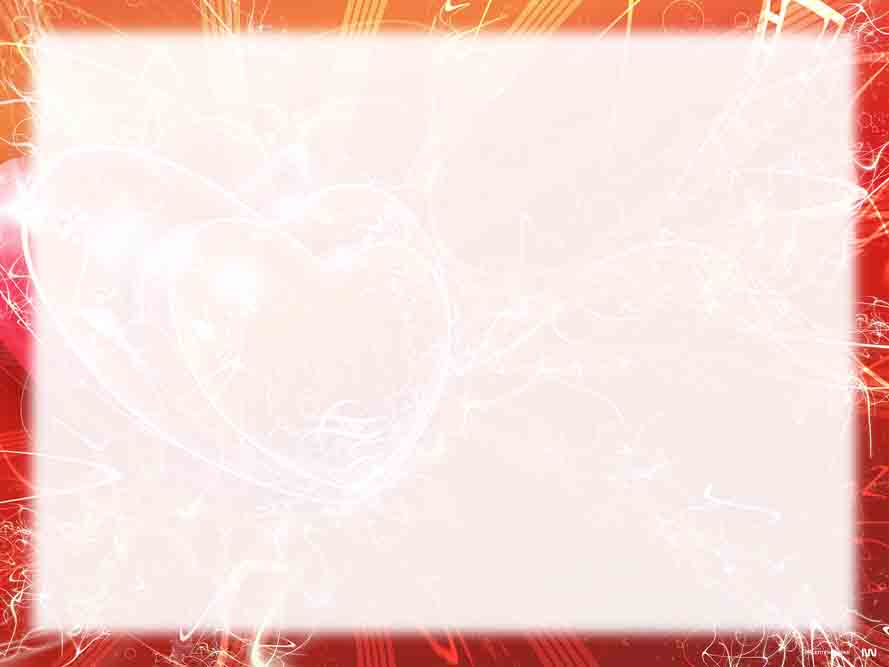 SWOT – анализ (+)
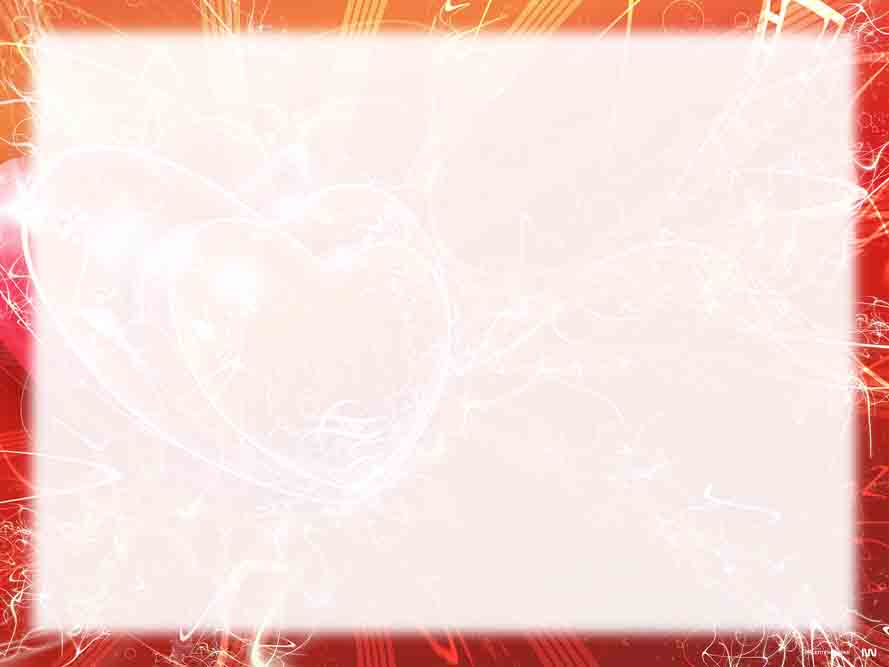 SWOT – анализ (-)
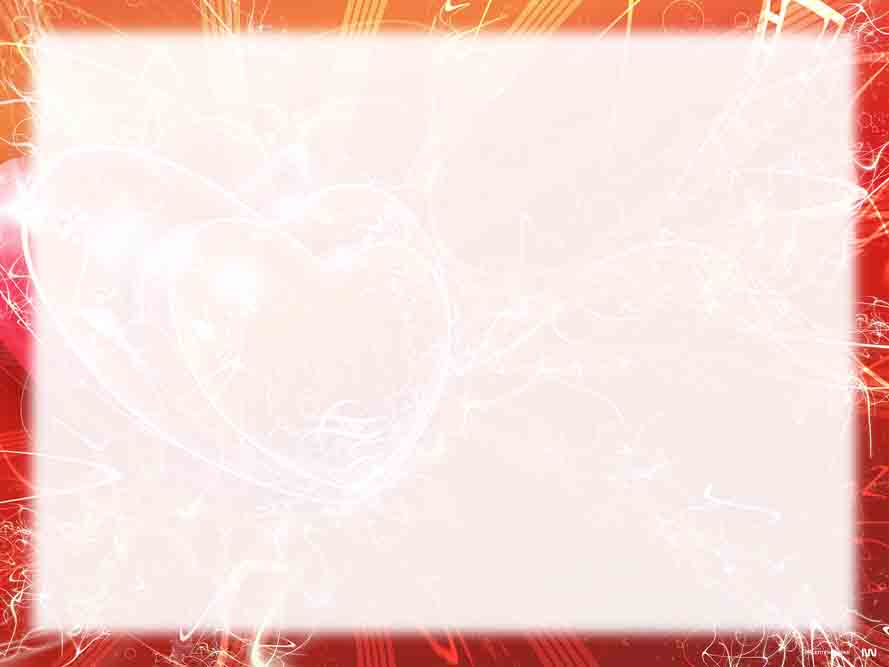 5. Насколько эффективна система мониторинга в ДОУ?
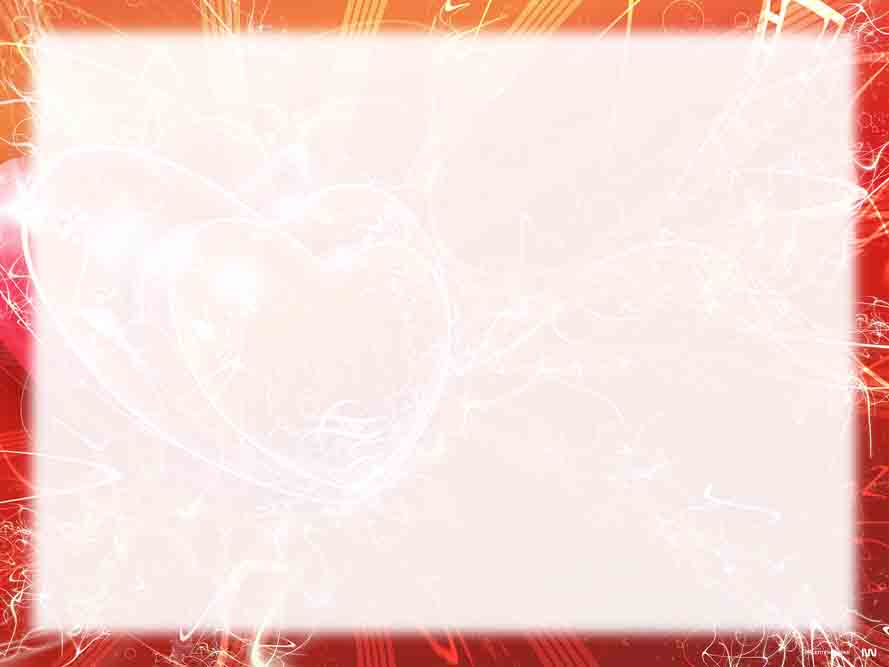 SWOT – анализ (+)
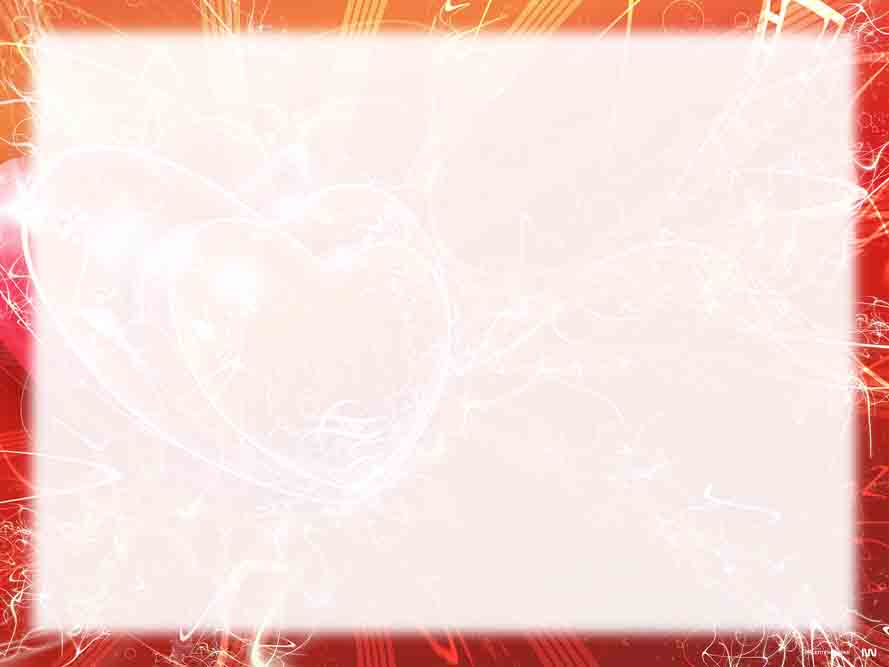 SWOT – анализ (-)
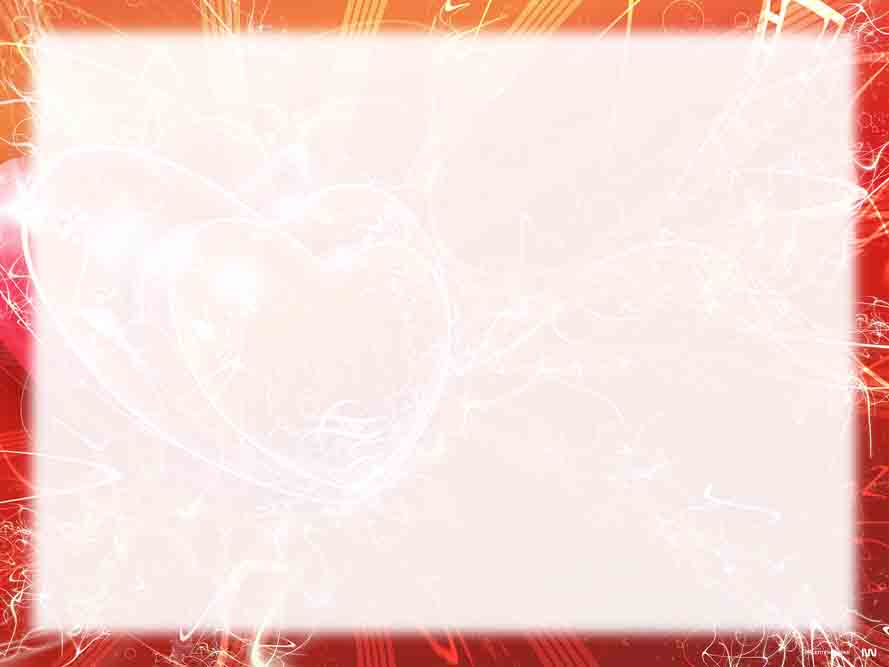 11. Насколько эффективно управление ДОУ?
Основные направления кадровой политики (стратегия управленческой деятельности детского сада):
1. Создание условий для повышения профессиональной компетентности педагогов (через курсы повышения квалификации, профессиональную переподготовку, аттестацию, обучение).
2. Формирование мотивации педагогов к профессиональному росту и развитию (заинтересованность в педагогической деятельности, система морального и материального стимулирования, создание в ДОУ здоровой конкуренции среди педагогов и специалистов).
3. Создание условий для самореализации педагогов в профессиональной деятельности (конкурсы  профессионального мастерства, авторские, методические разработки, творческие работы, карьерный рост, психологическая удовлетворенность в своей деятельности).
4. Профилактика профессионального выгорания педагогов (через систему психотехнологий, тренингов).
5. Обеспечение благоприятного психологического микроклимата в коллективе, управление конфликтами.
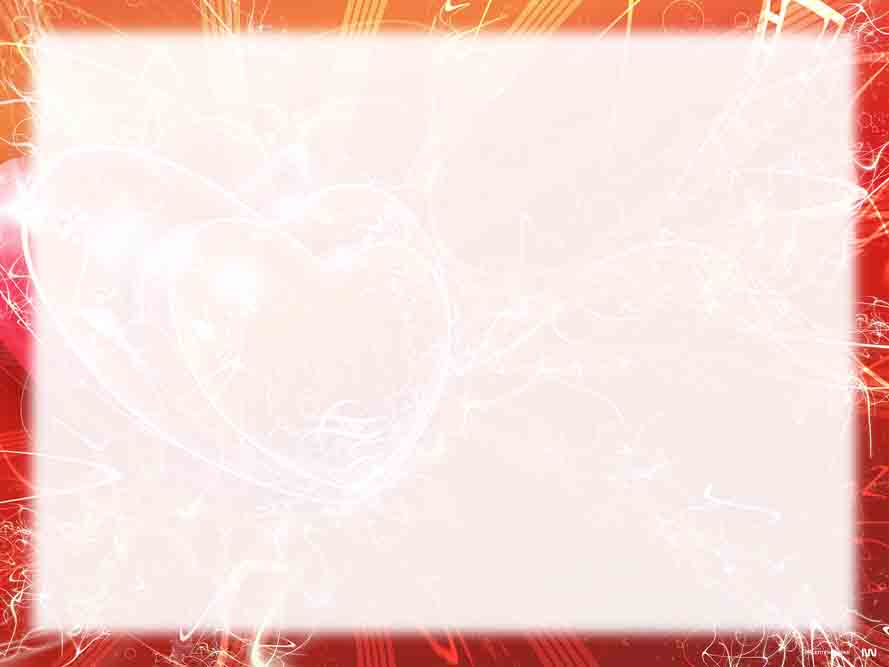 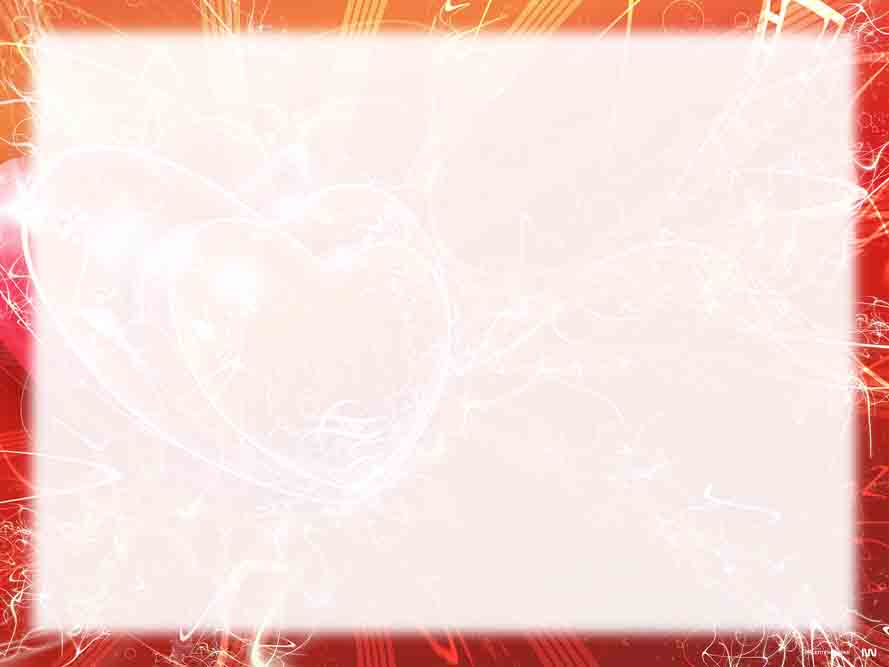 SWOT – анализ (+)
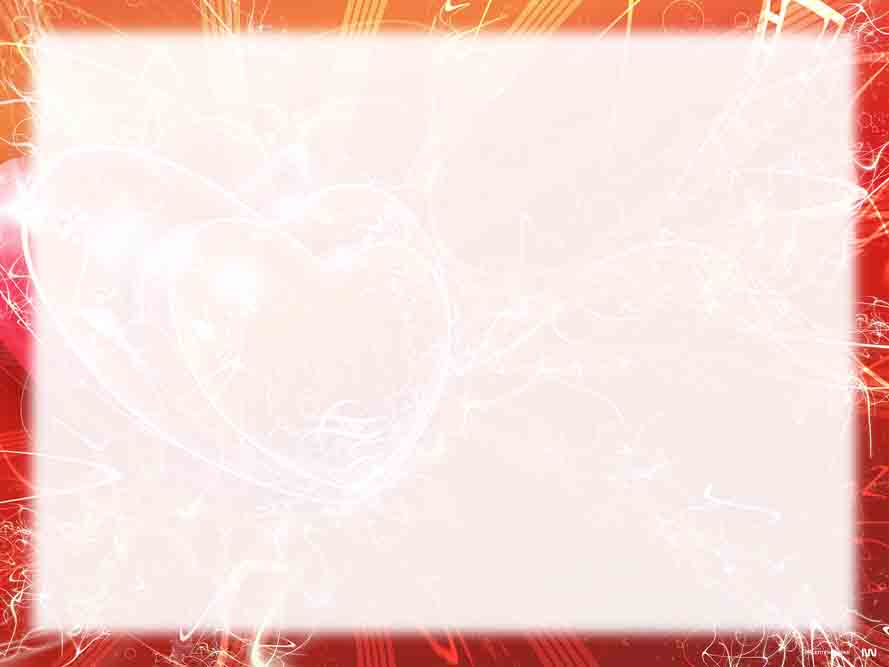 SWOT – анализ (-)
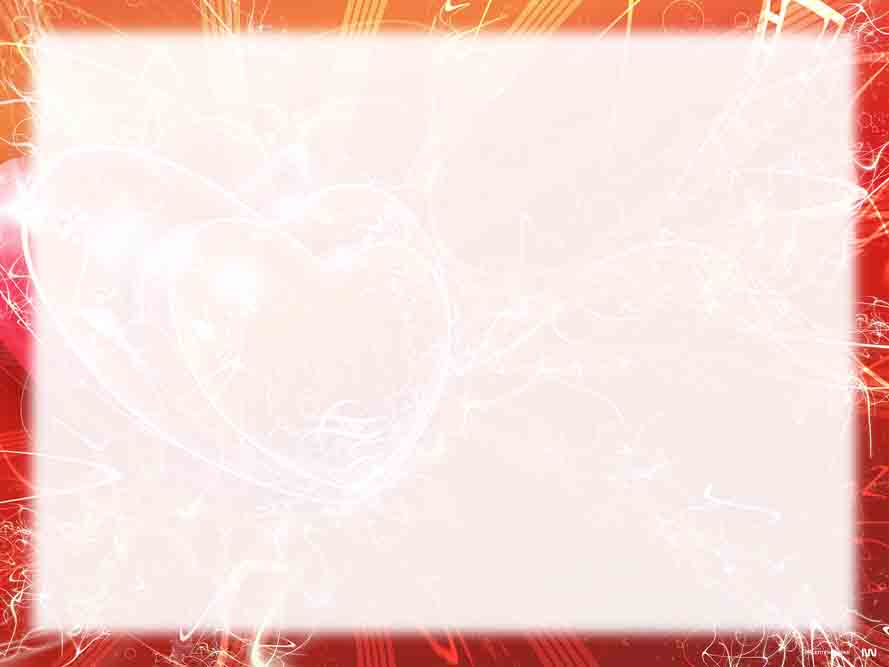 Показатели результативности работы ДОУ
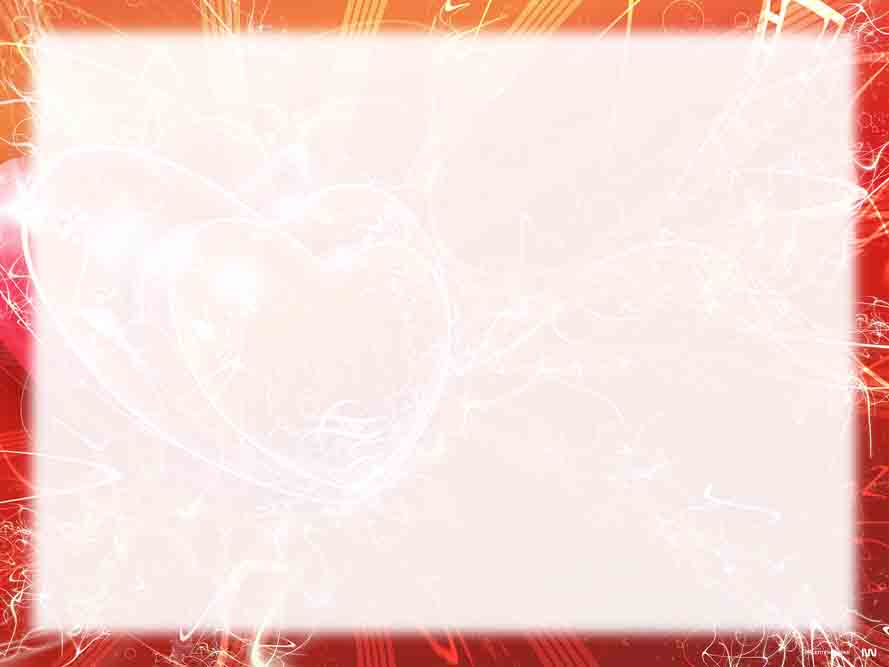 Эффективность мониторинга качества образования ДОУ
Управление качеством образования
 Возможность оценивать динамику развития, 
    деятельность ДОУ, педагогов
 Оценить прирост/улучшение и эффективность 
    деятельности
 Обязывает формулировать конкретные измеряемые 
    цели и задачи на улучшение работы ДОУ
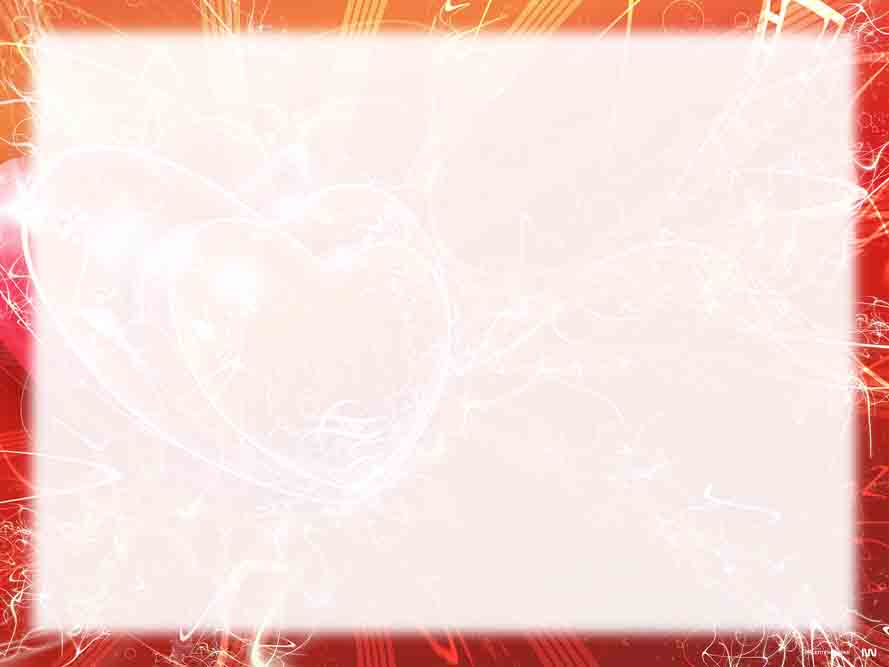 Условия эффективной организации мониторинга качества образования ДОУ
Формирование в ДОУ системы мониторинга и статистики
Создание
Системы мониторинга
(нормативная обеспеченность)
Организация мониторинга(заведующий + команда сотрудников)
Управление мониторингом
Комплекс критериев и показателей эффективности
Качественное оформление результатов мониторинга
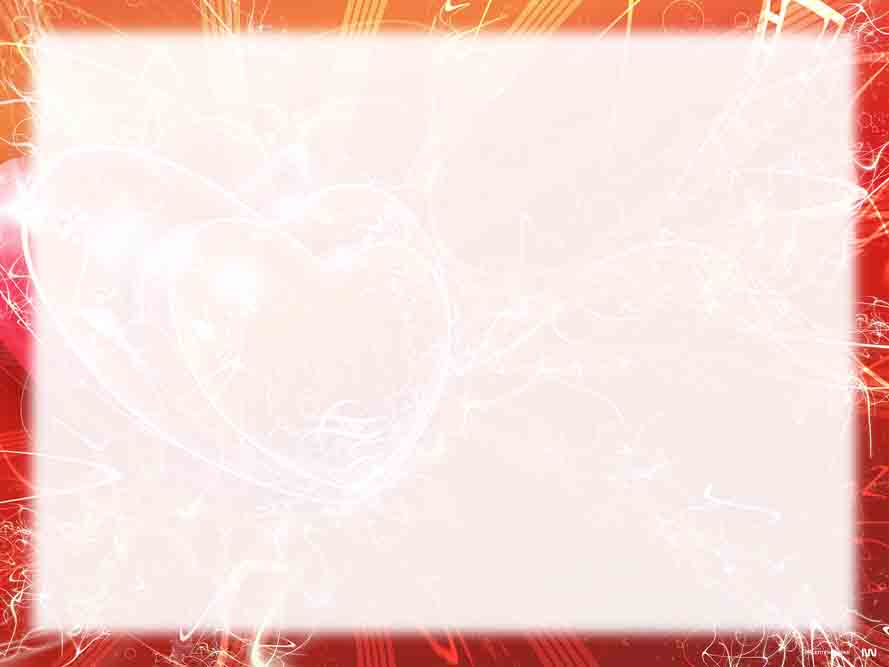 Выявление положительных и отрицательных моментов
 в деятельности ДОУ
(SWOT + и SWOT – )
Стратегия дальнейшего развития – 
план модернизации условий 
по совершенствованию качества 
образования в ДОУ
Мониторинг качества образования ДОУ –
 инструмент обеспечения предоставляемых ДОУ качественных образовательных услуг
  инициирует изменения в деятельности ДОУ,
  мотивация коллектива к развитию.